町会の広報
神路四丁目第二町会
町会と担当者のご紹介
神路四丁目第二町会は神路連合振興町会に属しており、南東角の300世帯ほどの町会です。他に賃貸マンションが複数あり、町会加入率は60%を切っています。町会員の半分がマンション世帯です。

町会内には「スーパライフ新深江」、「大阪メトロ新深江駅」
があり、また、近隣町会にはコンビニが４つあります。
大きな飲食店はありませんが、交通の便が良く、住みやすいところです。国道308号線沿いのため、昼間は若干騒がしいかも？

町会長は現在5年目で、元の仕事はIT関連で、デジタルには若干詳しいです。
今までの「情報の伝達」
会員に情報が十分に伝わらない
会員へ町会活動の理解・協力が十分に伝わらない
１．回覧物が多く、選別・仕分けが煩雑で負担となっている。
　　また、回覧が頻繁に連続し、班長の負担が大きい。
２．回覧が十分にみられていない。
　　(回覧板が回ることにより安否確認になっているが…)
３．回覧・掲示物の情報有効期間が短く、蓄積されない。
４．掲示板の数が少ない、掲示方法が乱雑。
　　マンション会員には回覧が難しい。
５．掲示板の位置が住民の動線から外れている。
　　マンションは特に動線から外れている。
６．町会のストック情報（町会情報、組織情報、
　　会則、資産内容、活動内容など）が整理、蓄積されて
　　おらず、町会の「見える化」情報の提供が不十分である。
非会員へ町会活動啓蒙・加入につながっていない
コロナ禍で回覧を考える
最初の改善
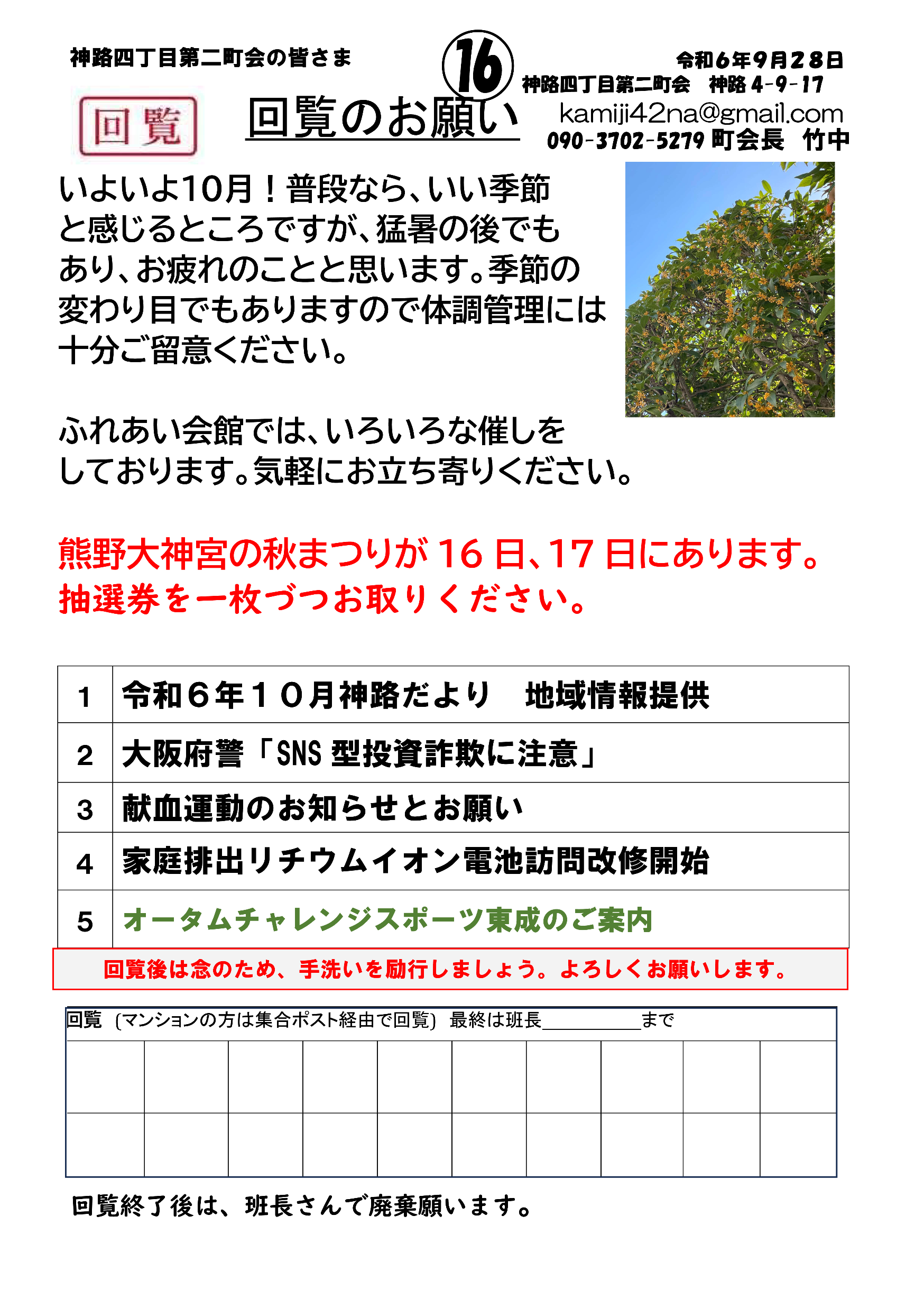 １．回覧板を原則１～２回/月とし、選別し集めて回覧する。
　　タイミングにあわない緊急なものは全戸配布とし
　　ポスト投函する。
２．鏡文（書類の内容や内訳）＋　時候挨拶や町会からの
　　お願い(町会状況)をつけ、回覧済印やサインと
　　閲覧日付は 鏡文の下段のみとした。
３．掲示板
　　町会の範囲を考え、掲示板の再配置や増設をした。
　　掲示方法（レイアウト、掲示期間、町会承認印）を改善
　　した。
４．町会情報の整理（見える化準備）
　　紙資料しかなかった町会情報(会則、決算情報、
　　町会員名簿｟世帯主、住所のみ｠)
　　の収集と整理を行い、足らない資料も含めて電子化を
　　進めた。
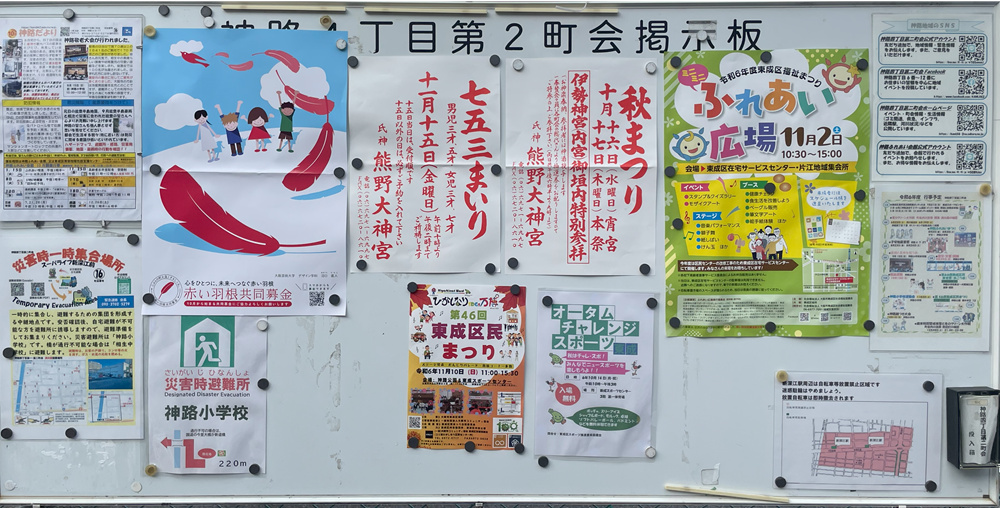 次のステップ　2020年4月より
Facebookの投稿で考慮
１．横の文字数は20文字以内にする、連続する文章は4行まで、
       空白行は全角スペースを入れる。
２．平仮名多めのやわらかい文章を書く。
３．伝えたいことを一つだけに絞ってそれにフォーカス　
　　して書く。
４．複数枚の投稿する写真は関連するものを使用するする。
５．7時台、11時台、17時台の多くの人がFacebookを見て
　　いる時間帯を狙って投稿する。
随時、情報発信
１．町会の存在と活動情報を地域に広げるため、他町会の
　　現状をリサーチしFacebookを使用。
２．ひがしなりだよりや、地域の行事の案内や結果、および
　　神路四丁目第二町会の近況と防災防犯、環境美化に関す　　
　　る活動と啓発、および町内の催しに関する情報を投稿。
３．読まれるFacebookを目指して(フォロワー、投稿イン
　　サイト、カウント、いいね、コメントの増加対策)、
　　写真のみでなく、デザインやスタイル、文言などに一貫　　
　　性をもたせて投稿。
広報としての情報の伝達と広聴 ２０２１年５月より
１．回覧や掲示板では届かない現状と町会そのものを知って頂く
　　ために、従来の方法に加え、「町会の見える化」策として、
　　ホームページ、facebook、LINE公式アカウント
　　を併用して、回覧物や町会情報のデジタル化を進めて広く
　　公開した。

２．ホームページには問合せページ、投稿ページにコメント欄を　
　　追加して、意見を収集し町会運営に反映する仕組み。

３．町会運営に必要な情報の公開。
　　①会則 ②町会資産 ③地域の歴史と地理的案内
　　④組織構成(役員の役割) ⑤決算資料(町会員のみ)
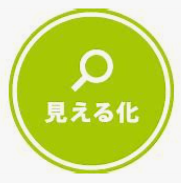 地域住⺠(自治会役員・ボランティアも 含む)・学校・会社・関連団体・自治体などと相互にコミュ ニケーションを⾏い、全体の良好な関係を築くための営みが「広報活動」です。
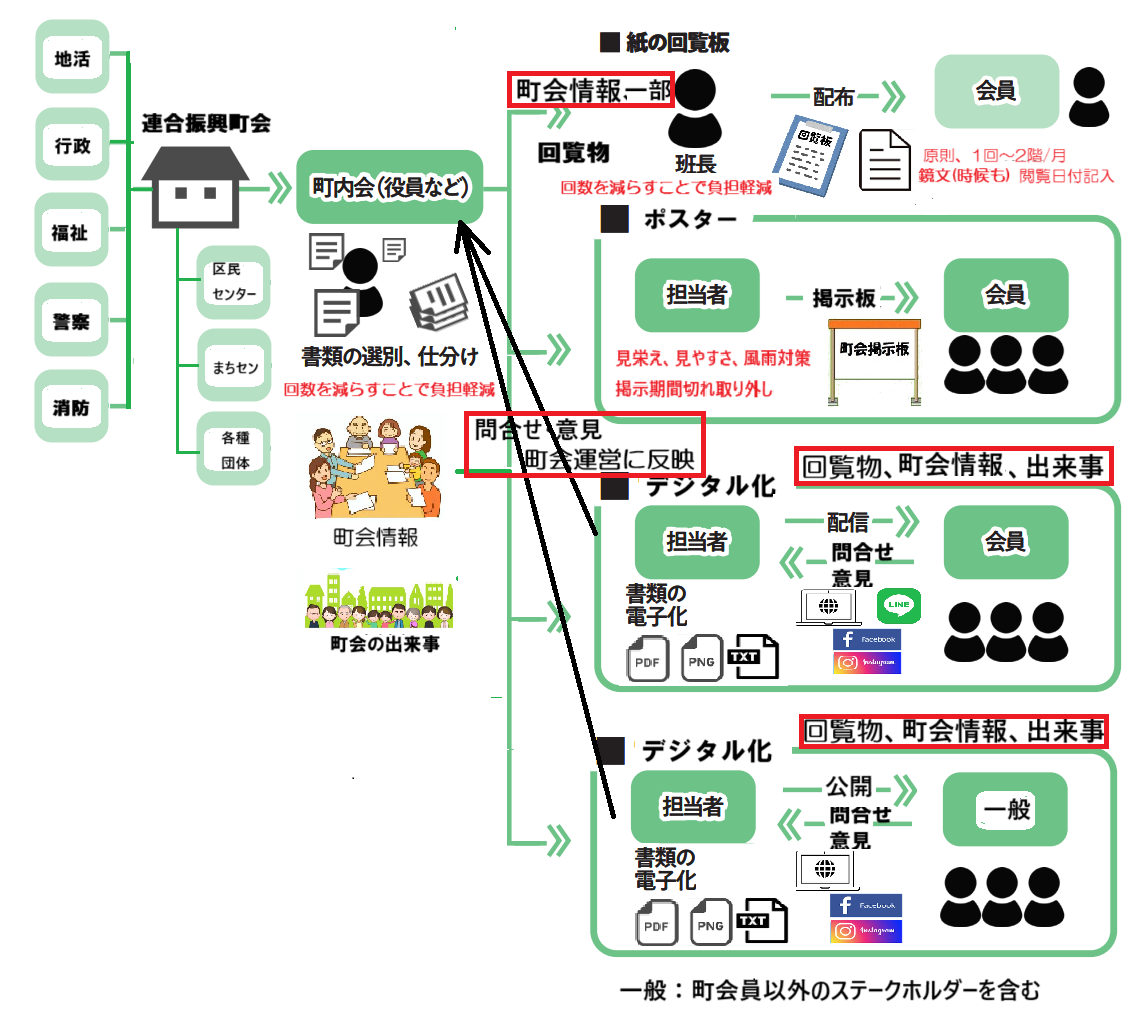 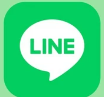 group
ホームページでは、回覧の
電子化とストック情報を掲載
ホームページに
問合せページ、投稿ページにコメント欄を追加して、意見を収集し町会運営に反映
ホームページ・Facebook・LINE公式アカウント連携
Facebook
ホームページ
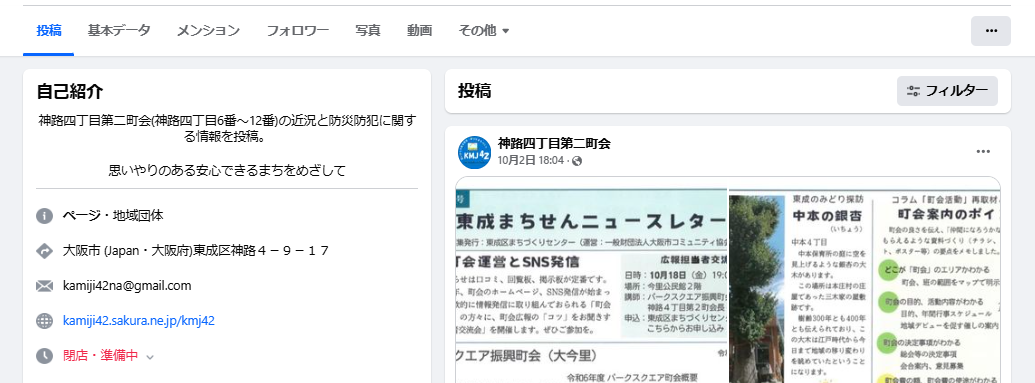 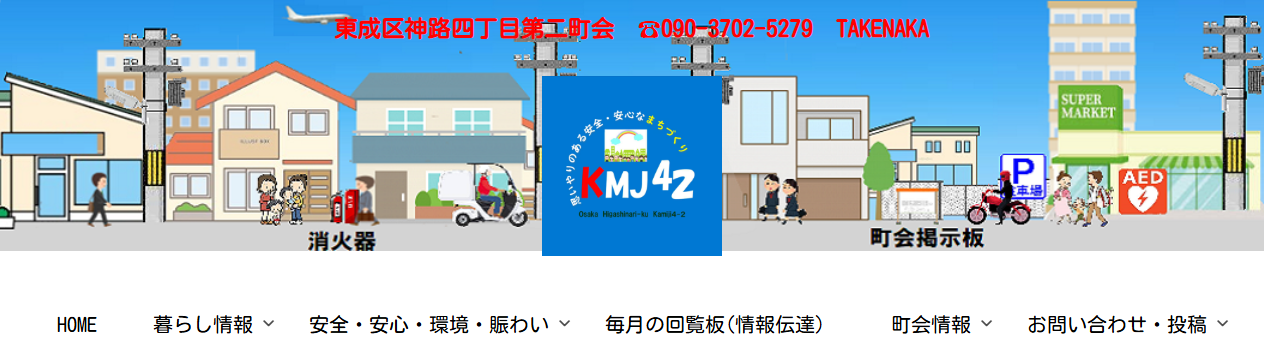 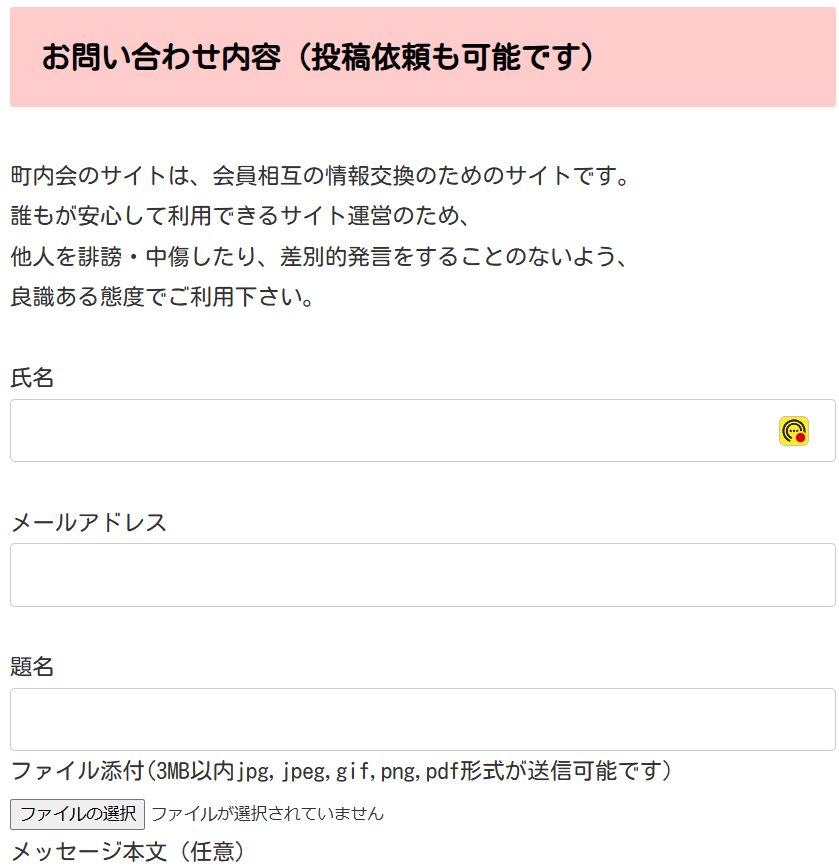 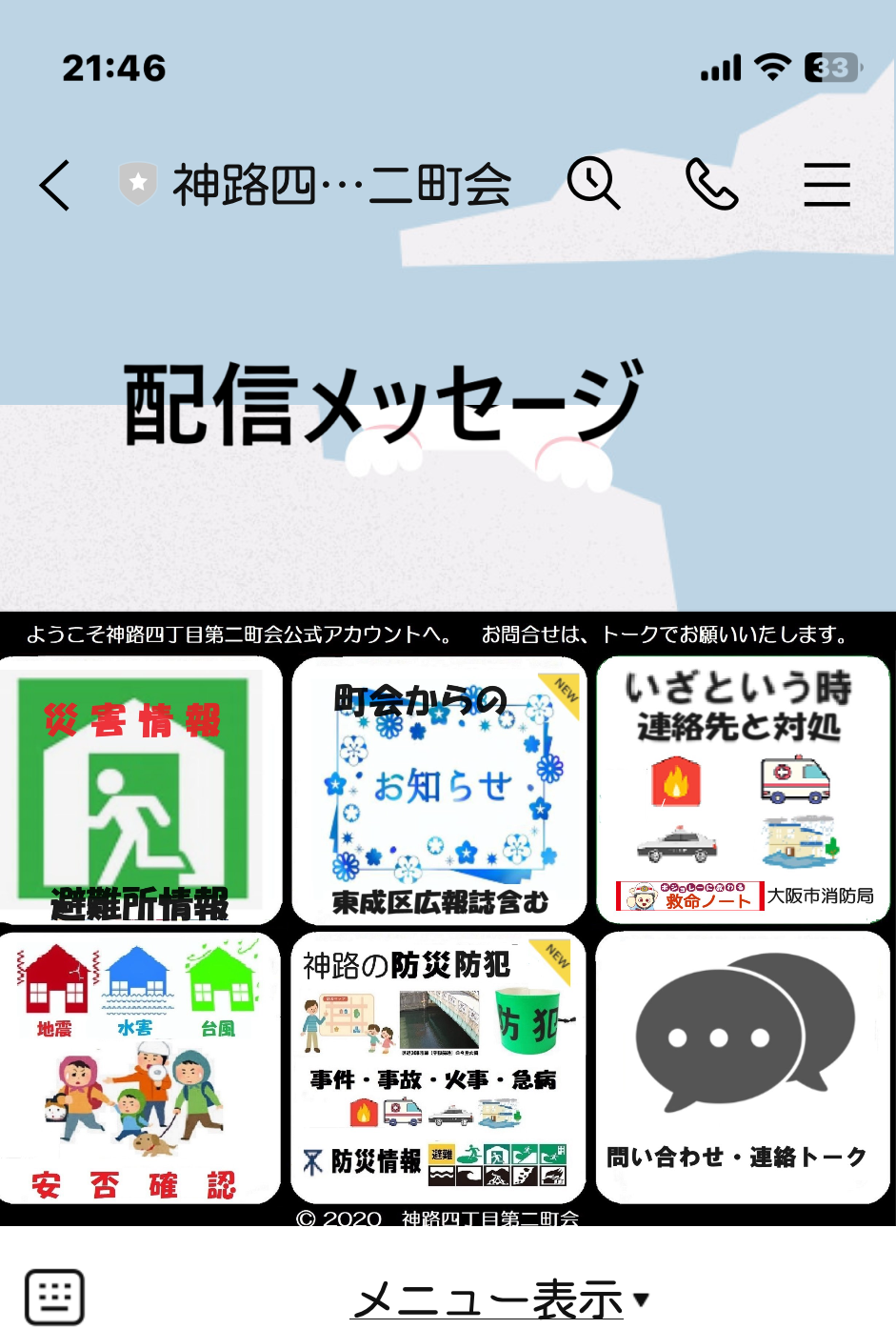 いいね、コメント
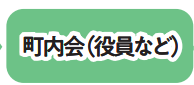 問合せ・意見、アクセス数
LINE公式アカウント
トーク
ホームページのサイトマップ　　　　　　　　　　サーバ：さくらインターネット(6600円/年)　　　　　　　　　　　　　　　　　　　　作成ツール：wordpress
HOME
暮らし情報
　いざというとき
　近隣の掛かりつけ医療機関
　ゴミの出し方
　東成区相談窓口一覧
　 神路ふれあい会館(自治会館)
安全・安心・観光・賑わい
　防災
　防犯
　環境美化
　福祉活動
毎月の回覧板
町会情報
　町会組織
　町会活動
　町会活動へのご協力お願い
　貸します/あげます
　町会専用(パスワード)
問合せ・投稿
　町会入会申し込み
現在の課題
ホームページが町会員にどれだけ見られているか、反応がないので、わからない。
町会以外の閲覧がおおいのでは？　SEO対策や、他のサイトからのリンク・宣伝する。
2. 役員内でのコンセンサスが足らない。
3. デジタルデバイド（情報格差）に対応する。
紙の情報はまだ必要だが、高齢者でも、スマートフォンの所有率が上がっている。電話・メールが主であるがLINEを使いたいという要望は多いので、LINE公式アカウントに誘い、ホームページに誘導したい。
4. 町会の見える化を進め、ブランド力を高め、町会員の理解・協力と入会促進につなげる。
5. デジタル化を後継者に引き継ぐ準備を進める。
役員の間で必要性の認識を深め、新たな専任役員や、有償でもボランティアを募る。
ホームページが次第に複雑になっている。簡素化し、改修しやすいようにする。(jimdoも検討)
参考
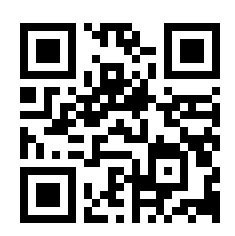 神路四丁目第二町会　WEBサイト
https://kamiji42.sakura.ne.jp



神路四丁目第二町会Facebook
https://www.facebook.com/KAMIJI42

神路四丁目第二町会LINE公式アカウント
https://lin.ee/EH935Q4r
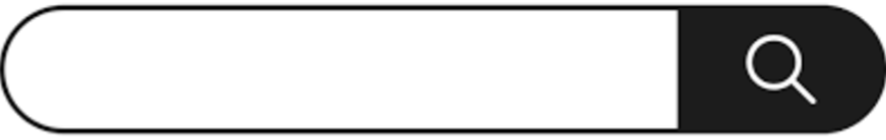 神路四丁目第二町会
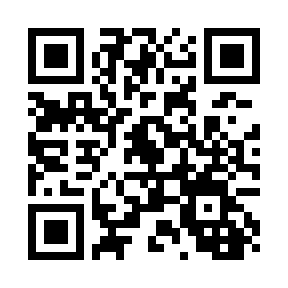 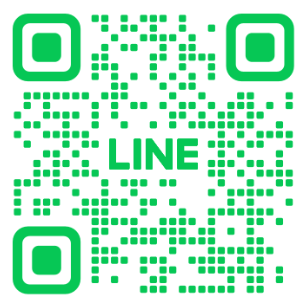 以上が、当町会の広報のご紹介でした。
ありがとうございました。